主日崇拜
2024年4月21日
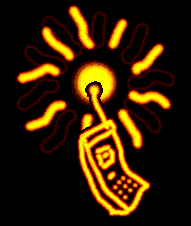 崇拜正在進行中，請關閉你的手機和傳呼機，謝謝合作。
靜默 (會眾靜坐)
詩 篇 138:1-8
1〔大衛的詩。〕我要一心稱謝你、在諸神面前歌頌你。 2我要向你的聖殿下拜、為你的慈愛和誠實稱讚你的名．因你使你的話顯為大、過於你所應許的。〔或作超乎你的名聲〕 3我呼求的日子、你就應允我、鼓勵我、使我心裏有能力。 4耶和華阿、地上的君王、都要稱謝你、因他們聽見了你口中的言語。
5他們要歌頌耶和華的作為．因耶和華大有榮耀。 6耶和華雖高、仍看顧低微的人．他卻從遠處看出驕傲的人。 7我雖行在患難中、你必將我救活．我的仇敵發怒、你必伸手抵擋他們、你的右手也必救我。 8耶和華必成全關乎我的事．耶和華阿、你的慈愛永遠長存．求你不要離棄你手所造的。
宣召 (會眾起立)
唱詩 一（會眾站立)
公禱   （會眾站立）
主禱文
我們在天上的父，願人都尊你的名為聖。願你的國降臨，願你的旨意行在地上，如同行在天上。我們日用的飲食，今日賜給我們。免我們的債，如同我們免了人的債。不叫我們遇見試探，救我們脫離兇惡，因為國度，權柄，榮耀，全是你的，直到永遠，阿們。			
馬太福音6:9-13節
唱詩二 (會眾坐)
歡迎與報告 (會眾坐)
1.
牧禱 (會眾坐)
讀經 (會眾起立)
馬 可 福 音 10:17-22
17耶穌出來行路的時候、有一個人跑來、跪在他面前問他說、良善的夫子、我當作甚麼事、才可以承受永生。 18耶穌對他說、你為甚麼稱我是良善的．除了　神一位之外、再沒有良善的。 19誡命你是曉得的、不可殺人、不可姦淫、不可偷盜、不可作假見證、不可虧負人、當孝敬父母。
20他對耶穌說、夫子、這一切我從小都遵守了。 21耶穌看著他、就愛他、對他說、你還缺少一件．去變賣你所有的、分給窮人、就必有財寶在天上．你還要來跟從我。 22他聽見這話、臉上就變了色、憂憂愁愁的走了．因為他的產業很多。
證道  (會眾坐)
聖靈所結的果子之---良善
一、 神的良善 17-18二、 遵守摩西律法中的良善 19-20三、 跟從耶稣的良善 21-22
一、 神的良善 17-18
詩 篇 34:8
8你們要嘗嘗主恩的滋味、便知道他是美善．投靠他的人有福了。
詩 篇 36:5-9
5耶和華阿、你的慈愛、上及諸天．你的信實、達到穹蒼。 6你的公義、好像高山．你的判斷、如同深淵．耶和華阿、人民牲畜、你都救護。 7神阿、你的慈愛、何其寶貴．世人投靠在你翅膀的蔭下。 8他們必因你殿裏的肥甘、得以飽足．你也必叫他們喝你樂河的水。
9因為在你那裏、有生命的源頭．在你的光中、我們必得見光。
彌 迦 書 6:8
8世人哪、耶和華已指示你何為善。他向你所要的是甚麼呢。只要你行公義、好憐憫、存謙卑的心、與你的　神同行。
加 拉 太 書 5:22-23
22聖靈所結的果子、就是仁愛、喜樂、和平、忍耐、恩慈、良善、信實、 23溫柔、節制．這樣的事、沒有律法禁止。
回應詩 (會眾起立)
三一頌 （會眾站立）
讚美真神萬福之根，
世上萬民讚美主恩，
天使天軍讚美主名，
讚美聖父聖子聖靈。
阿們。
祝福 （會眾站立）
默祷 （會眾坐）散会